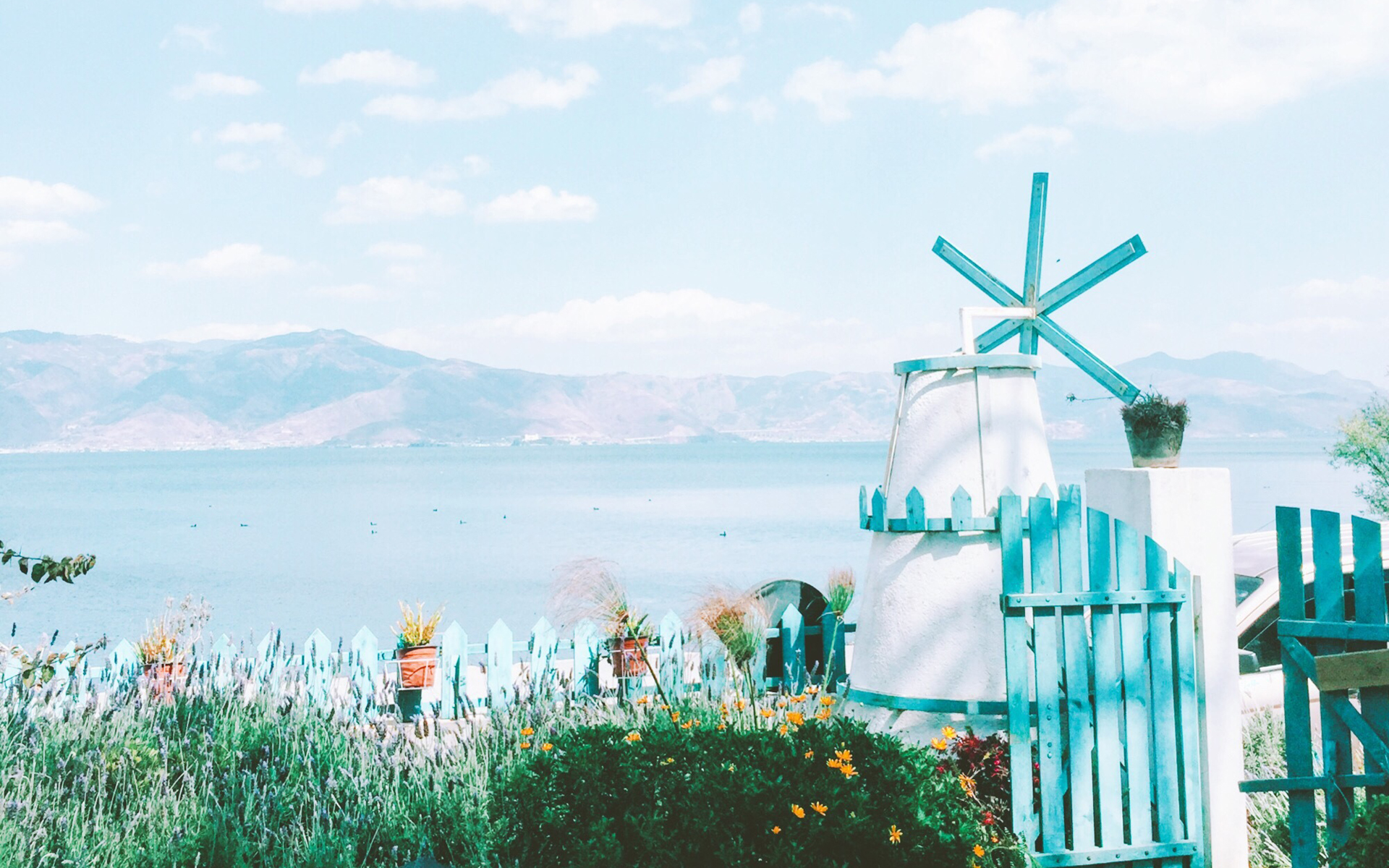 清新文艺杂志风旅游画册PPT模板
And I've waited longer for you than I've waited for any woman.
时间：20XX.XX
汇报人：XXX
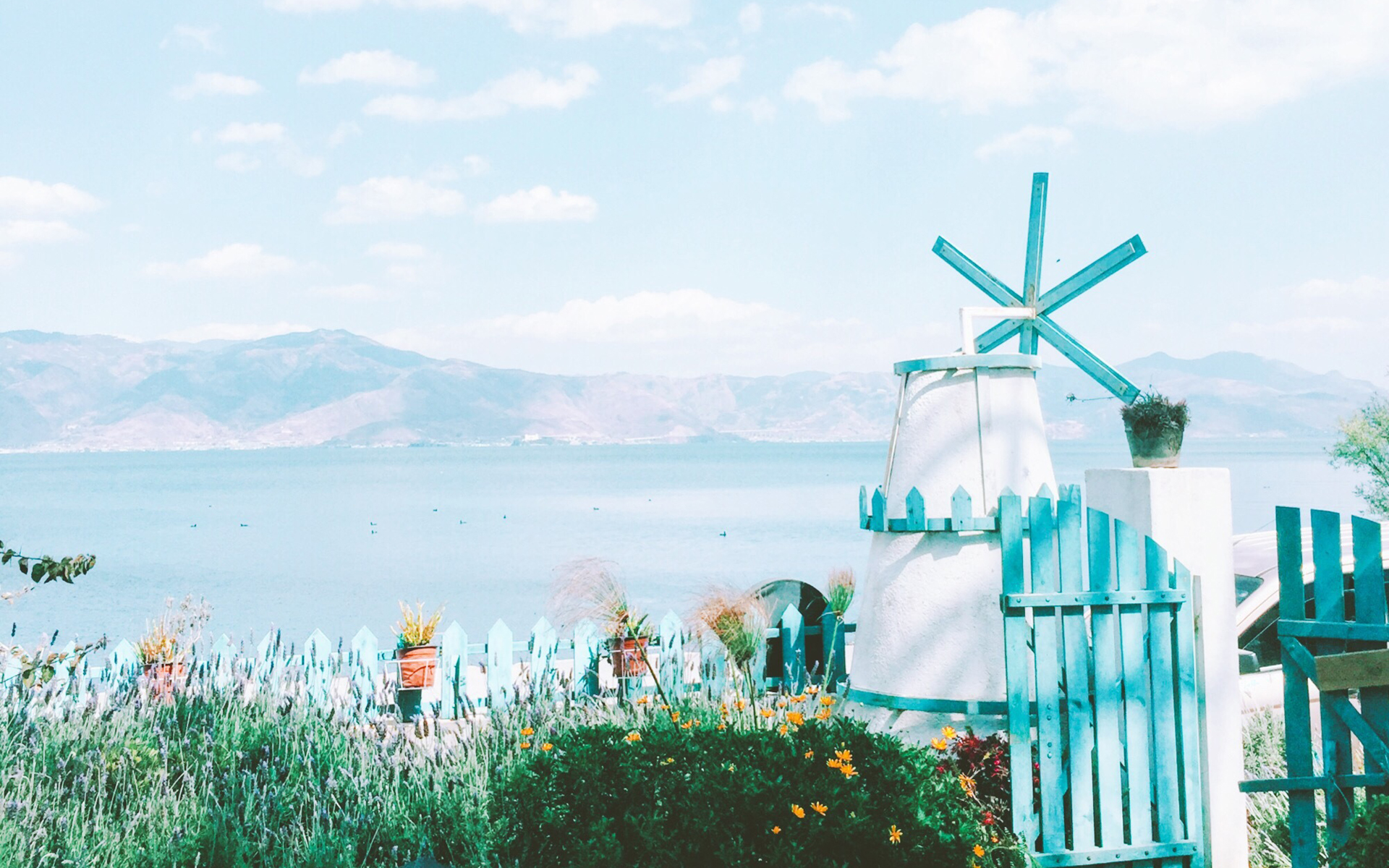 沿途风景
And I've waited longer for you than I've waited for any woman.
01
美食文化
And I've waited longer for you than I've waited for any woman.
02
CONTENTS
地方美食
And I've waited longer for you than I've waited for any woman.
03
旅游总结
And I've waited longer for you than I've waited for any woman.
04
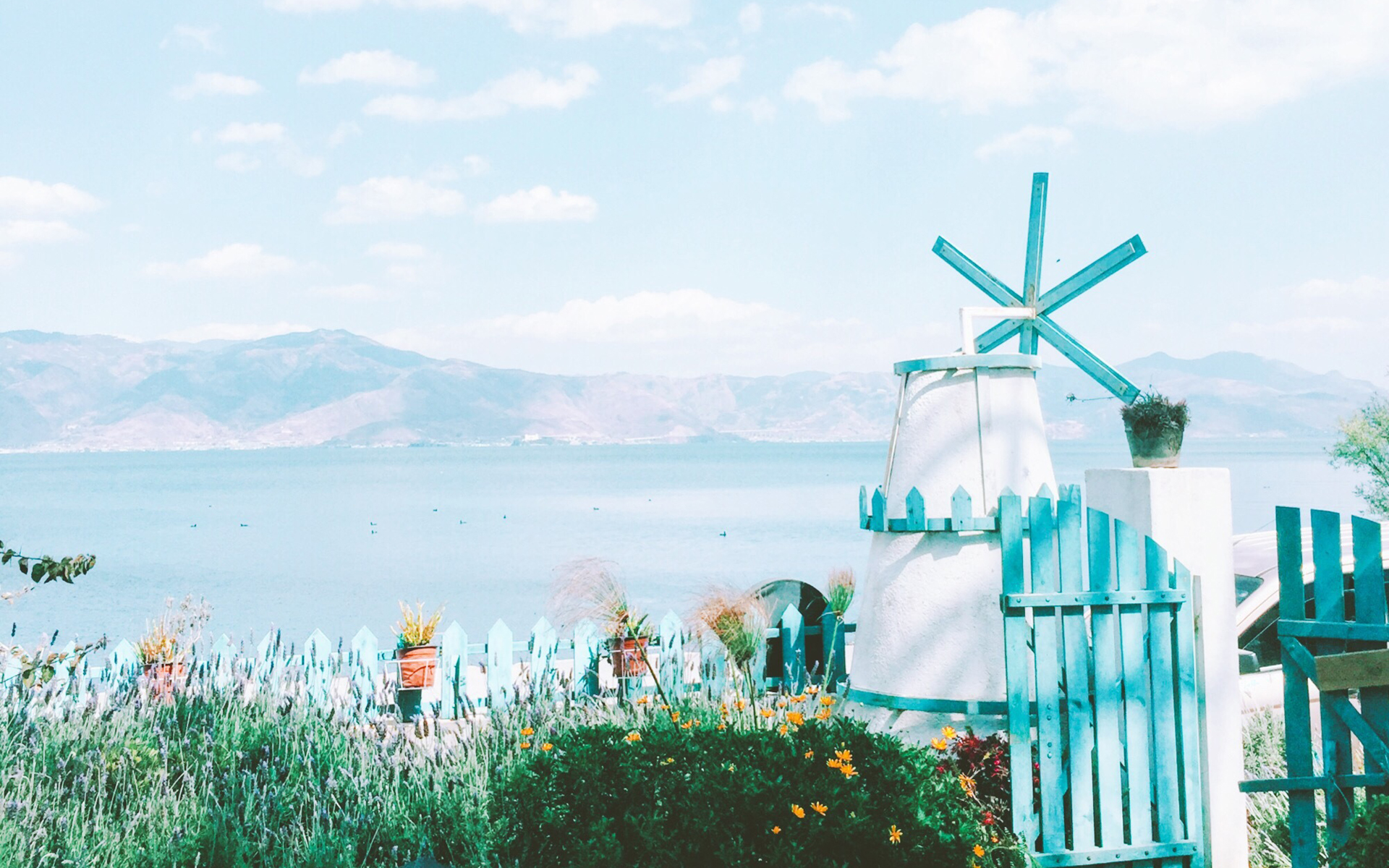 PART ONE
沿途风景
I love you more than I've ever loved any woman. And I've waited longer for you than I've waited for any woman.

I love you more than I've ever loved any woman. And I've waited longer for you than I've waited for any woman.
点击添加标题
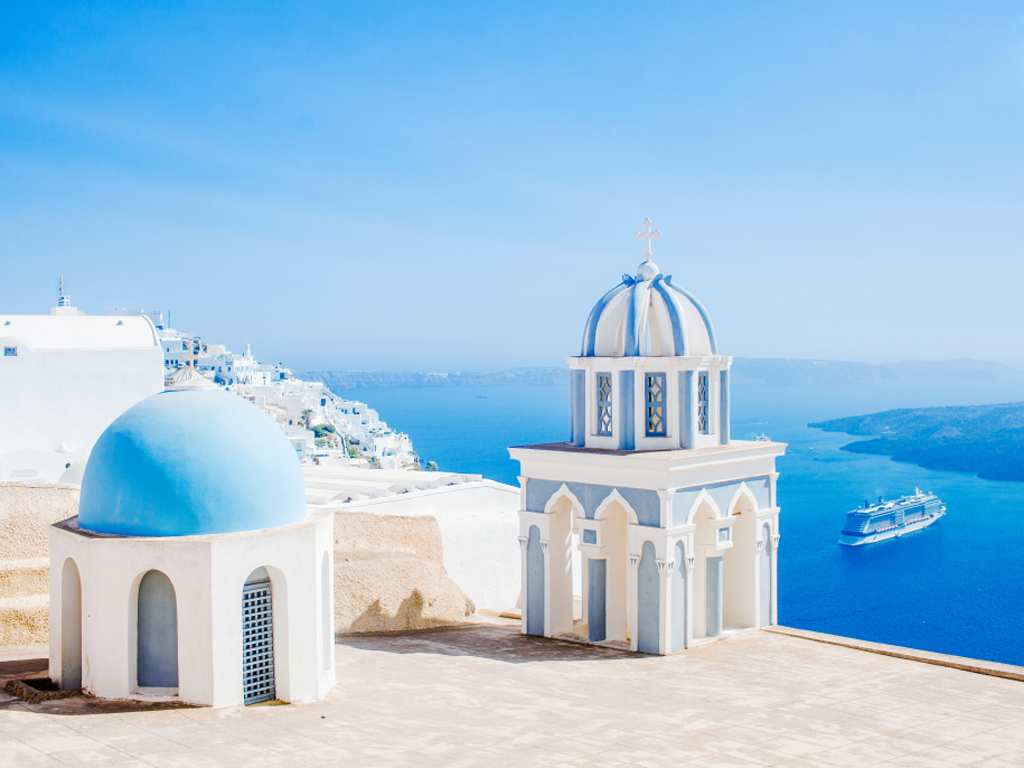 Click here to add your title
I love you more than I've ever loved any woman. And I've waited longer for you than I've waited for any woman.
Click here to add your title
Click here to add your title
I love you more than I've ever loved any woman. And I've waited longer for you than I've waited for any woman.
I love you more than I've ever loved any woman. And I've waited longer for you than I've waited for any woman.

I love you more than I've ever loved any woman. And I've waited longer for you than I've waited for any woman.I love you more than I've ever loved any woman. And I've waited longer for you than I've waited for any woman.
Click here to add your title
I love you more than I've ever loved any woman. And I've waited longer for you than I've waited for any woman.
点击添加标题
DESTINY  FREEDOM
I love you more than I've ever loved any woman. And I've waited longer for you than I've waited for any woman.
Add your title
Add your title
I love you more than I've ever loved any woman. And I've waited longer for you than I've waited for any woman.
I love you more than I've ever loved any woman. And I've waited longer for you than I've waited for any woman.
点击添加标题
+
Click here to add your title
Click here to add your title
I love you more than I've ever loved any woman. And I've waited longer for you than I've waited for any woman.

I love you more than I've ever loved any woman. And I've waited longer for you than I've waited for any woman.
I love you more than I've ever loved any woman. And I've waited longer for you than I've waited for any woman.

I love you more than I've ever loved any woman. And I've waited longer for you than I've waited for any woman.
点击添加标题
点击添加标题
I love you more than I've ever loved any woman. And I've waited longer for you than I've waited for any woman.
点击添加标题
I love you more than I've ever loved any woman. And I've waited longer for you than I've waited for any woman.
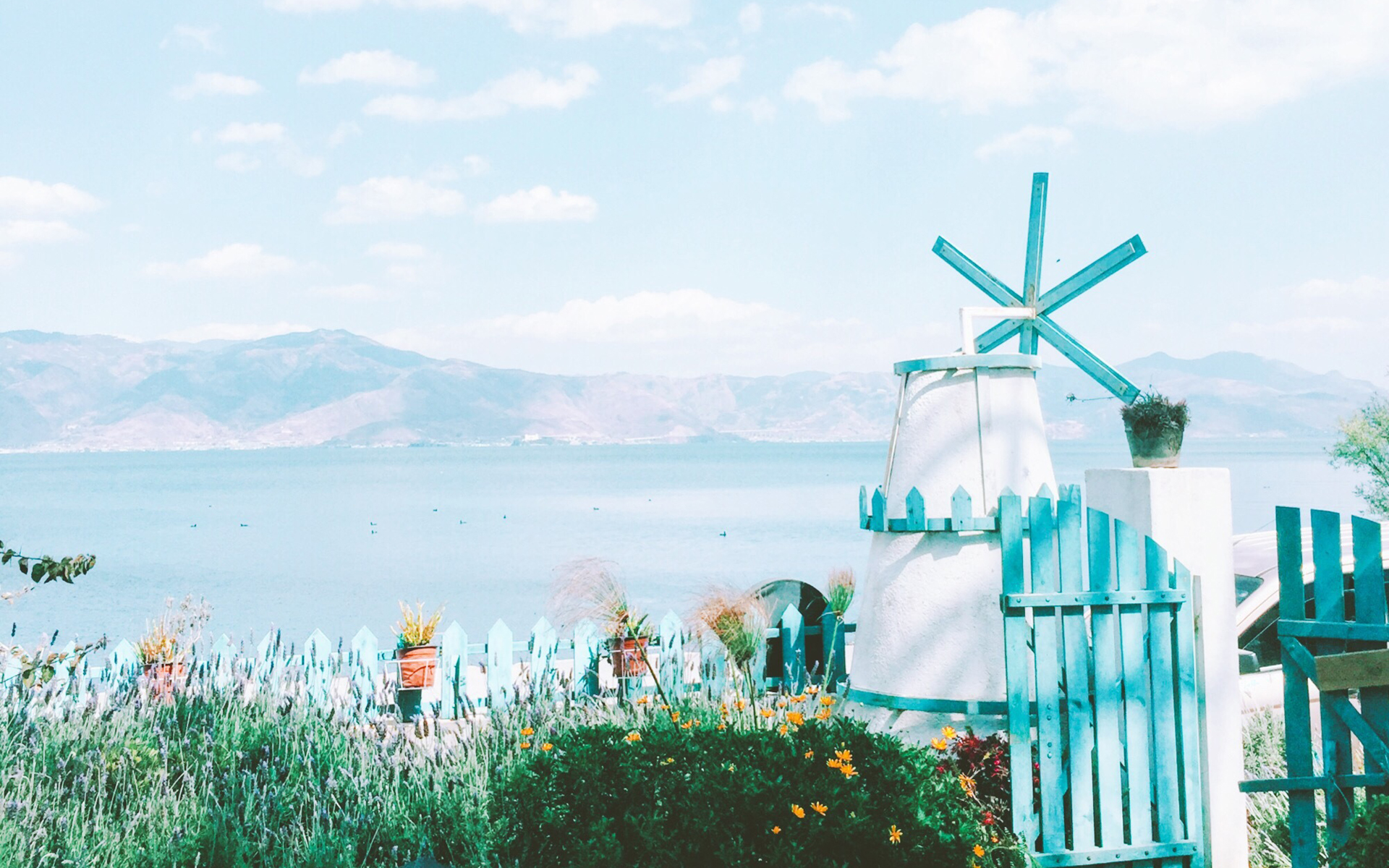 PART TWO
美食文化
I love you more than I've ever loved any woman. And I've waited longer for you than I've waited for any woman.

I love you more than I've ever loved any woman. And I've waited longer for you than I've waited for any woman.
点击添加标题
点击添加标题
I love you more than I've ever loved any woman. And I've waited longer for you than I've waited for any woman.
DESTINY  FREEDOM
I love you more than I've ever loved any woman. And I've waited longer for you than I've waited for any woman.
I love you more than I've ever loved any woman. And I've waited longer for you than I've waited for any woman.
点击添加标题
点击添加标题
点击添加标题
N   O   W
O   R
N   E   V   E   R
I love you more than I've ever loved any woman. And I've waited longer for you than I've waited for any woman.

I love you more than I've ever loved any woman. And I've waited longer for you than I've waited for any woman.I love you more than I've ever loved any woman. And I've waited longer for you than I've waited for any woman.

I love you more than I've ever loved any woman. And I've waited longer for you than I've waited for any woman.
点击添加标题
点击添加标题
I love you more than I've ever loved any woman. And I've waited longer for you than I've waited for any woman.

I love you more than I've ever loved any woman. And I've waited longer for you than I've waited for any woman.I love you more than I've ever loved any woman. And I've waited longer for you than I've waited for any woman.

I love you more than I've ever loved any woman. And I've waited longer for you than I've waited for any woman.
点击添加标题
点击添加标题
点击添加标题
I love you more than I've ever loved any woman. And I've waited longer for you than I've waited for any woman.

I love you more than I've ever loved any woman. And I've waited longer for you than I've waited for any woman.I love you more than I've ever loved any woman. And I've waited longer for you than I've waited for any woman.
I love you more than I've ever loved any woman. And I've waited longer for you than I've waited for any woman.I love you more than I've ever loved any woman. And I've waited longer for you than I've waited for any woman.
DESTIN
FREEDOM
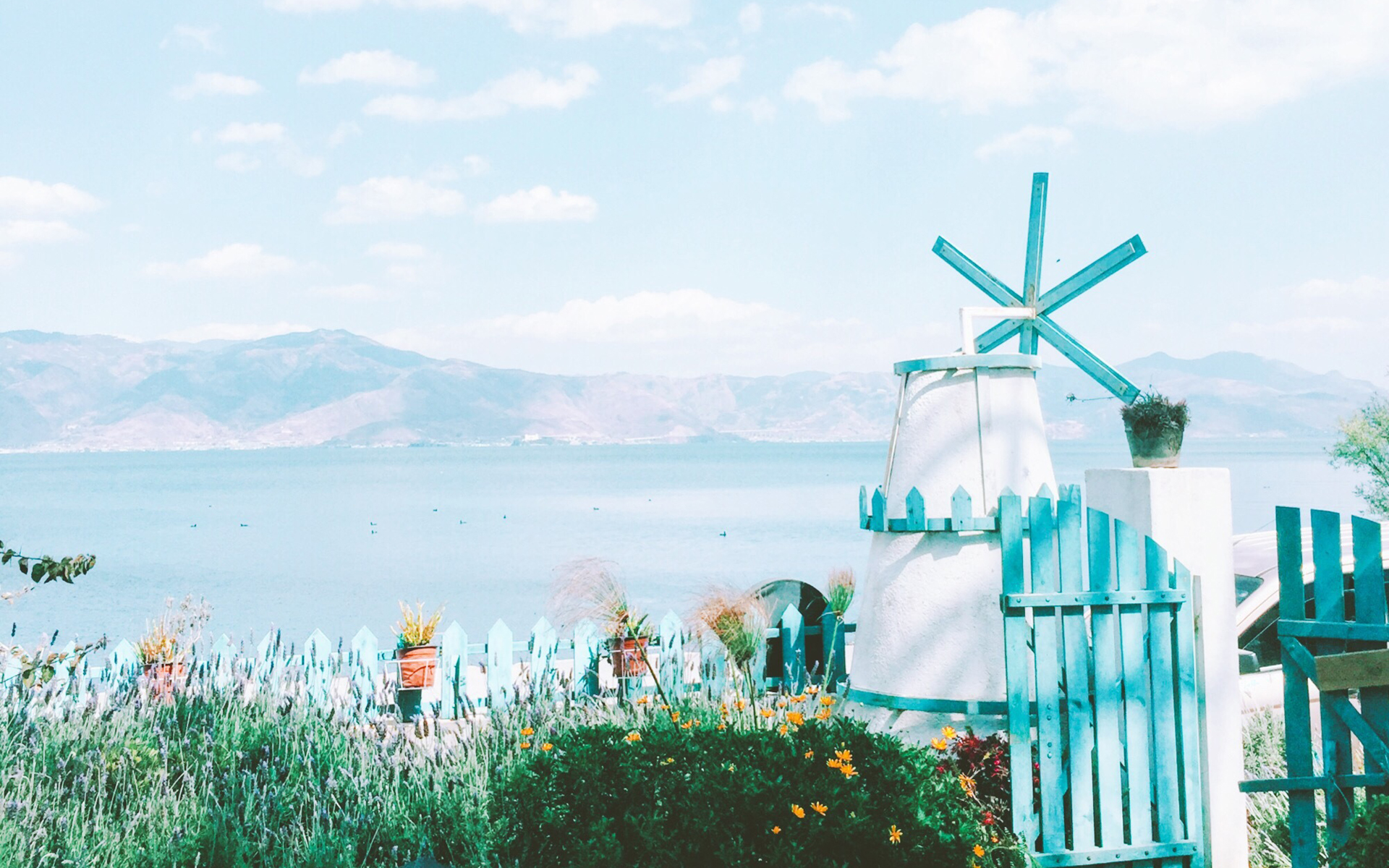 PART THREE
地方美食
I love you more than I've ever loved any woman. And I've waited longer for you than I've waited for any woman.

I love you more than I've ever loved any woman. And I've waited longer for you than I've waited for any woman.
点击添加标题
点击添加标题
I love you more than I've ever loved any woman. And I've waited longer for you than I've waited for any woman.
I love you more than I've ever loved any woman. And I've waited longer for you than I've waited for any woman.
点击添加标题
I love you more than I've ever loved any woman. And I've waited longer for you than I've waited for any woman.
点击添加标题
ALL OR NOTHING
NOW OR NEVER
DESTINY  FREEDOM
I love you more than I've ever loved any woman. And I've waited longer for you than I've waited for any woman.

I love you more than I've ever loved any woman. And I've waited longer for you than I've waited for any woman.I love you more than I've ever loved any woman. And I've waited longer for you than I've waited for any woman.

I love you more than I've ever loved any woman. And I've waited longer for you than I've waited for any woman.
点击添加标题
点击添加标题
点击添加标题
I love you more than I've ever loved any woman. And I've waited longer for you than I've waited for any woman.

I love you more than I've ever loved any woman. And I've waited longer for you than I've waited for any woman.
I love you more than I've ever loved any woman. And I've waited longer for you than I've waited for any woman.

I love you more than I've ever loved any woman. And I've waited longer for you than I've waited for any woman.I love you more than I've ever loved any woman. And I've waited longer for you than I've waited for any woman.
点击添加标题
I love you more than I've ever loved any woman. And I've waited longer for you than I've waited for any woman.

I love you more than I've ever loved any woman. And I've waited longer for you than I've waited for any woman.
点击添加标题
Click here to add your title
I love you more than I've ever loved any woman. And I've waited longer for you than I've waited for any woman.

I love you more than I've ever loved any woman. And I've waited longer for you than I've waited for any woman.I love you more than I've ever loved any woman. And I've waited longer for you than I've waited for any woman.
点击添加标题
点击添加标题
01
02
点击添加标题
点击添加标题
I love you more than I've ever loved any woman. And I've waited longer for you than I've waited for any woman.
I love you more than I've ever loved any woman. And I've waited longer for you than I've waited for any woman.
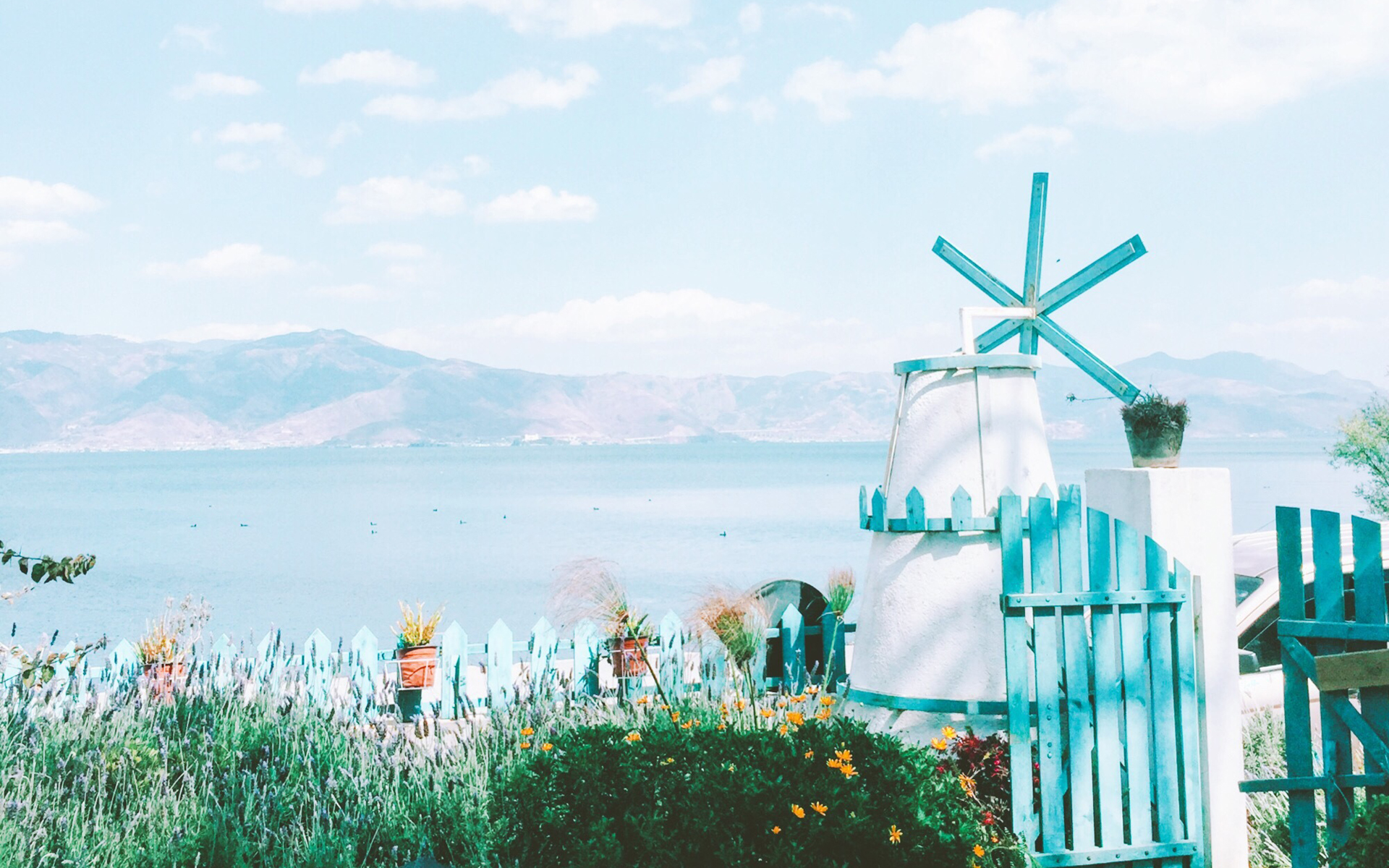 PART FOUR
旅游总结
I love you more than I've ever loved any woman. And I've waited longer for you than I've waited for any woman.

I love you more than I've ever loved any woman. And I've waited longer for you than I've waited for any woman.
点击添加标题
点击添加标题
I love you more than I've ever loved any woman. And I've waited longer for you than I've waited for any woman.I love you more than I've ever loved any woman. And I've waited longer for you than I've waited for any woman.

I love you more than I've ever loved any woman. And I've waited longer for you than I've waited for any woman.
点击添加标题
点击添加标题
I love you more than I've ever loved any woman. And I've waited longer for you than I've waited for any woman.

I love you more than I've ever loved any woman. And I've waited longer for you than I've waited for any woman.I love you more than I've ever loved any woman. And I've waited longer for you than I've waited for any woman.

I love you more than I've ever loved any woman. And I've waited longer for you than I've waited for any woman.
点击添加标题
Click here to add your title
Click here to add your title
Click here to add your title
I love you more than I've ever loved any woman. And I've waited longer for you than I've waited for any woman.
I love you more than I've ever loved any woman. And I've waited longer for you than I've waited for any woman.
I love you more than I've ever loved any woman. And I've waited longer for you than I've waited for any woman.
点击添加标题
点击添加标题
I love you more than I've ever loved any woman. And I've waited longer for you than I've waited for any woman.

I love you more than I've ever loved any woman. And I've waited longer for you than I've waited for any woman.I love you more than I've ever loved any woman. And I've waited longer for you than I've waited for any woman.
If you are ever in trouble, don't try to be brave, just run, just run away. If you are ever in trouble, don't try to be brave, just run, just run away. 

If you are ever in trouble, don't try to be brave, just run, just run away. If you are ever in trouble, don't try to be brave, just run, just run away.
点击添加标题
点击添加标题
I love you more than I've ever loved any woman. And I've waited longer for you than I've waited for any woman.
点击添加标题
I love you more than I've ever loved any woman. And I've waited longer for you than I've waited for any woman.
点击添加标题
I love you more than I've ever loved any woman. And I've waited longer for you than I've waited for any woman.
点击添加标题
I love you more than I've ever loved any woman. And I've waited longer for you than I've waited for any woman.
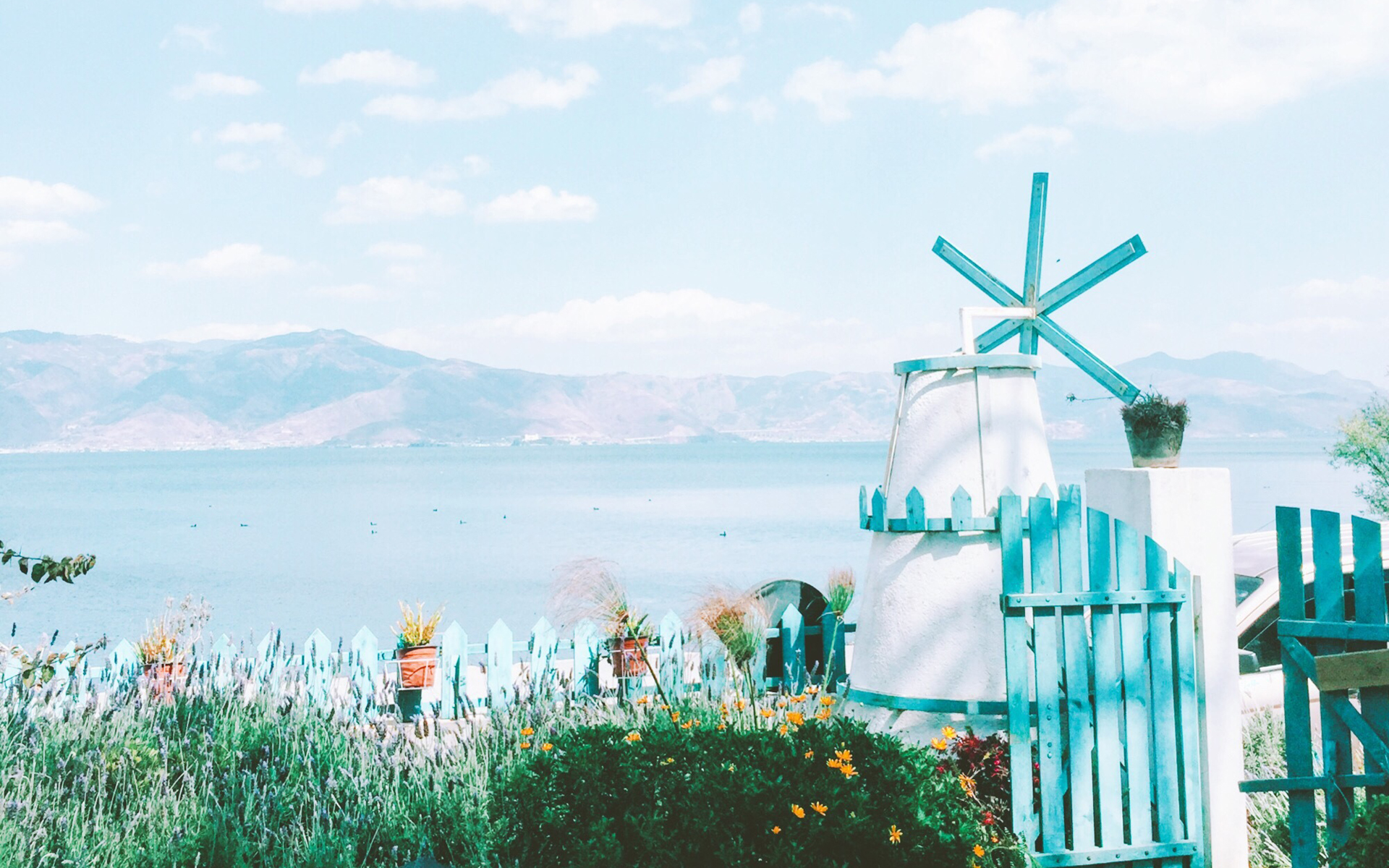 感谢观看  THANKS
And I've waited longer for you than I've waited for any woman.
时间：20XX.XX
汇报人：XXX